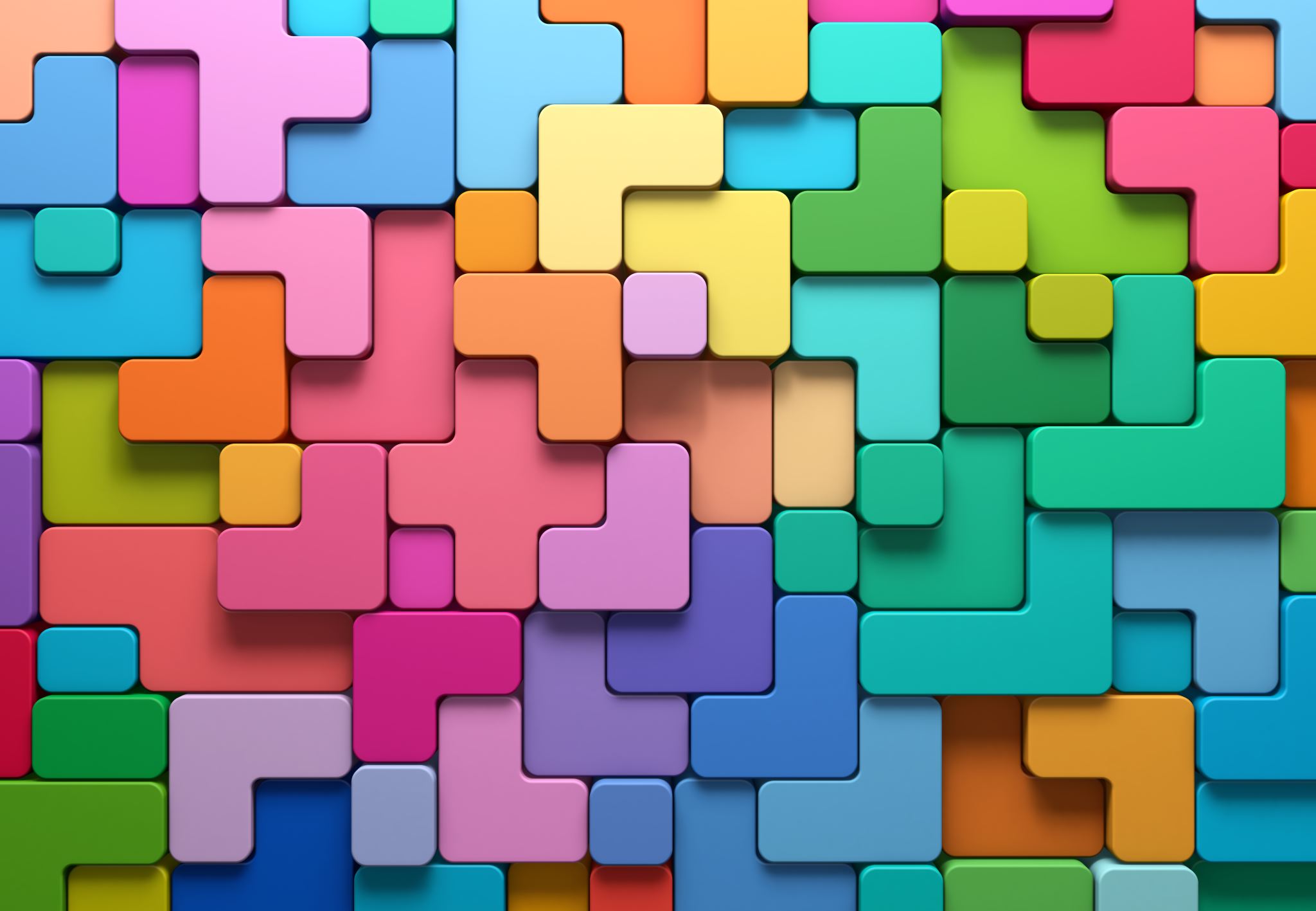 C&I Training 2022-2023
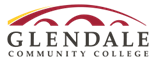 GCC C&I Committee
C&I Participation: The Basics
What are my responsibilities as a Curriculum Committee member?
What exactly am I reviewing the curriculum for?
Assisting Faculty in their Respective Areas with Curriculum-Related Questions
Helpful resources
Thoughts/questions/Ideas?
Getting student involvement in C&I/curriculum approval
Getting students outside of ASGCC?
Box for DEIA?